FIG. 2.  (A) Plasma ALT activities and (B) hepatic malondialdehyde (MDA) content were determined in control C3Heb/FeJ ...
Toxicol Sci, Volume 76, Issue 1, November 2003, Pages 229–236, https://doi.org/10.1093/toxsci/kfg220
The content of this slide may be subject to copyright: please see the slide notes for details.
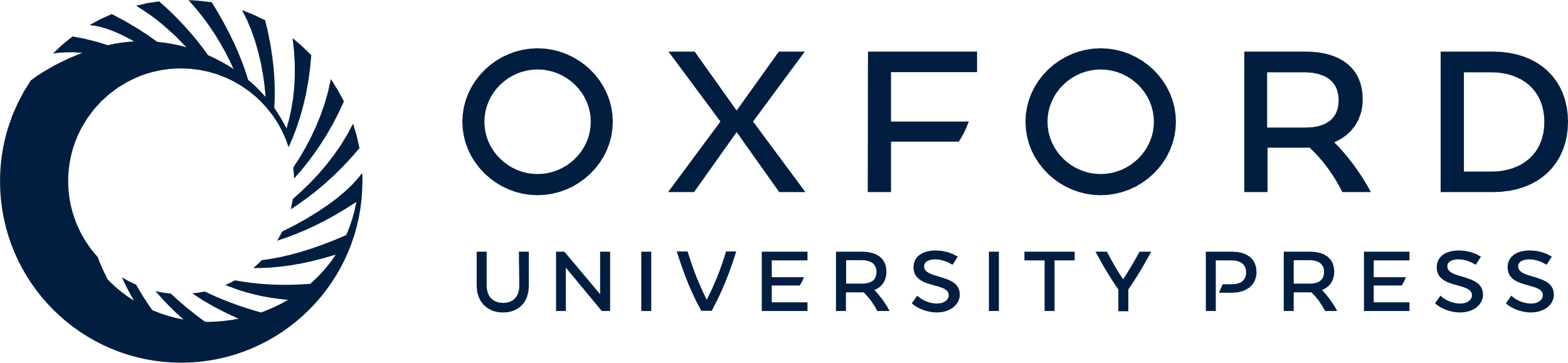 [Speaker Notes: FIG. 2.  (A) Plasma ALT activities and (B) hepatic malondialdehyde (MDA) content were determined in control C3Heb/FeJ mice (Co), 6 h after ip injection of acetaminophen (300 mg AAP/kg) or 2 h after treatment with a combination of phorone/FeSO4/allyl alcohol (AA). All animals were starved overnight. The animals were either fed a rodent diet with standard levels (35 mg/kg diet, CD) or high levels (1 g/kg, α-Toc) of d-α-tocopheryl acetate for 7 days. Data represent means ± SE of n = 5 animals per group. *p < 0.05 (compared to controls, Co). #p < 0.05 (CD vs. α-Toc).


Unless provided in the caption above, the following copyright applies to the content of this slide: © 2003 Society of Toxicology]